CDE Assessment Accessibility Features and Accommodations
2024-25
Agenda
Privacy Laws
Accommodations
ACCESS for ELLs
CMAS
Unique Accommodations
CO PSAT/SAT
Wrap Up and Final Points
Privacy Laws in Colorado
Privacy Laws
Children’s Online Privacy Protection Act (COPPA, 1998)
Colorado Student Data Transparency and Security Act (2016)
Privacy Protections for Children’s Online Data (2024)
COPPA
We have a responsibility to protect the privacy and ensure the security of our students.
Children's Online Privacy Protection Act of 1998, 15 U.S.C. 6501–6505

Personal Information means individually identifiable information about an individual… 
A first or last name
Online contact information
Online screen or username
State Assigned Student Identifier (SASID)
a photograph, video, or audio file where such file contains a child’s image or voice…
(Federal Register Vol. 78 (No. 12), January 17, 2013; p. 4009)

Children's Online Privacy Protection Rule: Final Rule Amendments To Clarify the Scope of the Rule and Strengthen Its Protections For Children's Personal Information; 16 C.F.R. Part 312
Colorado Student Data Transparency and Security Act
“Student personally identifiable information” means information that, alone or in combination, personally identifies an individual student or the student’s parent or family, and that is collected, maintained, generated, or inferred by a public education entity, either directly or through a school service, or by a school service contract provider or school service on-demand provider.  
[22-16-103, C.R.S.]
Privacy Protections for Children’s Online Data
Senate Bill 24-014
Amendment to Colorado’s Privacy Laws to add online protections for minors.
Extension of privacy rights to minors and enforcement in the same manner as authorized under the Colorado Privacy Act.
		     [6-1-1301 – 6-1-1313, C.R.S (Amendment effective October 1, 2024]
Accommodations
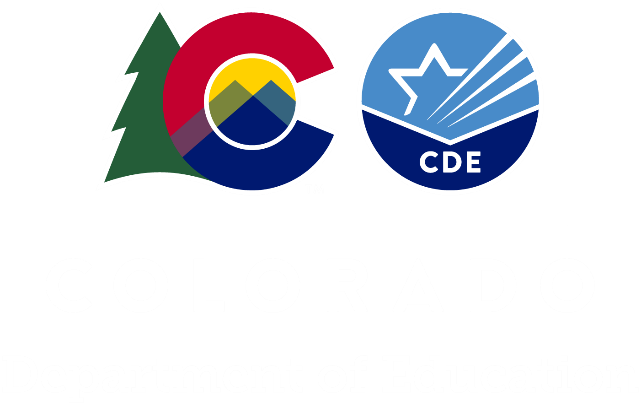 IEPs and 504s
Connect with your Special Education Department to ensure that your IEP/504 platform vendors updated their state assessment accommodations to reflect the CDE Assessment Accommodations Crosswalk
The CDE Assessment Accommodations Crosswalk is posted on the CDE Assessment Accommodation Training Page 
Assessment accommodations Guidance Documents, Checklists, and Forms will be posted on the CDE Assessment  Accommodation Training Page at the end of September.
Administrative Considerations and Accessibility Features
Accessibility Features:  adjustments made to increase the students’ access to the assessment by providing tools and supports that the students use in daily instruction.  These tools and support do not interfere with the construct that is being measured.  For example, the magnification feature or the text highlighting tool.  Accessibility features are universally available to all students.
Administrative Considerations: adjustments made to the students’ testing environment. For example, students may require 1:1 or small group testing.  Administrative considerations are universally available to all students.
Definition of Accommodations
Accommodations are practices and procedures that provide equitable access to the education environment and curriculum during instruction and assessment for students who have a documented need, including students with a disability and students who are eligible for a Language Instruction Educational Program (LIEP).  Accommodations are directly related to a student’s identified disability and/or area of need as a student eligible through LIEP* instructional practices and the ability to access the test.
*Students in a LIEP are identified as Non English Proficient (NEP) or Limited English Proficient (LEP).
Requirements for Accommodations
The student’s team:
determines the student’s need for each accommodation on an individual basis 
documents each accommodation in a formal IEP/504 plan or through LIEP instructional practices.
evaluates each accommodation regularly based on need and effectiveness
Conditions for Using Accommodations
The student routinely uses the accommodation for both classroom instruction and assessment
The accommodation(s) do not change what the assessment measures
The testing accommodations should be consistent with what the student uses throughout the year for instruction
Students should be proficient with the accommodation
They are not being tested on using the accommodation; they are being tested on the content
Accommodations do not…
Interfere with the construct of the assessment or the standard being assessed
Cannot modify or change the standard
Reduce learning expectations
Reduce rigor or relevant cognitive load
Give an unfair advantage to a single student or group of students
Help students “do better”
Accommodations must not be…
Provided without regular evaluation and evidence of effectiveness
Implemented by disability label or identification through LIEP instructional practices 
Implemented by class placement or groups within a class
Accommodations are not…
Used for the convenience of staff or schedule
Assessment Accommodations vs. Assessment Modifications
Modifications: Adjustments to the administration, standardized testing materials, or procedures of an assessment that fundamentally change what the assessment measures. Therefore, modifications do not result in valid scores.
Accommodations: Adjustments to standardized testing materials or procedures that allow students to demonstrate their knowledge without changing the construct being assessed. Accommodations on assessment maintain the expectations and rigor of the assessment.
Allowable vs. Non-Allowable Accommodations and Modifications
Non-Allowable accommodations and modifications change the standard conditions to the testing environment, the construct being measured, they interfere with test security, and consequently, will not result in a valid score.

Examples:
Text-to-Speech on CMAS ELA
Non-Approved UARs
Artificial Intelligence (AI)
Unapproved non-standard accommodation
Any undocumented accommodation
Allowable accommodations are approved by CDE. Standard accommodations, Emergency Accommodations, approved Unique Accommodations and approved Special Accommodations are allowable and will result in a valid score.

Examples:
Large-print accommodation
Braille
Approved UARs
Extended time
Stop-the-clock breaks
Tentative 2024-25 State Assessment Calendar
1CSLA is for eligible multilingual learners in grades 3 and 4 only
Accessibility and Accommodations Flowchart
Students must have an active IEP/504
UARs
May include students with active IEP/504/LIEP (but not required)
Students must  receive LIEP instructional practices
Accommodations
Accessibility Features
Administration Considerations
All Students
ACCESS for ELLs
ACCESS for ELLs Accessibilities and Accommodations
Online
Paper
Kindergarten
Alternate ACCESS


2024-25 Accessibility and Accommodations Manual: ACCESS for ELLs
ACCESS for ELLs and Alternate ACCESS
English proficiency assessment for students identified as Non English Proficient (NEP) and Limited English Proficient (LEP)
Administrative Considerations and Accessibility Features
Administrative Considerations: Adjustments made to the students’ testing environment. For example, students may require 1:1 or small group testing.  Administrative considerations are available to all students.

Accessibility Features: Adjustments made to increase the students’ access to the assessment by providing tools and supports that the students use in daily instruction. These tools and supports do not interfere with the construct that is being measured. Examples are screen color preference or scratch paper. Accessibility features are available to all students.
Accommodations on ACCESS for ELLs
Accommodations: Practices and procedures that provide equitable access to an assessment for students who have a documented need in their IEP or 504 plan. Accommodations are directly related to a student’s identified disability area and the ability to access the test.  

Qualifying students who receive an accommodation on ACCESS for ELLs must have a documented need on their active IEP/504 plan.
ACCESS Administrative Considerations and Accessibility Features
Setting
Adaptive and specialized equipment or furniture
Individual or small group setting

Presentation
Redirection
Read aloud to self
Tools
Color preferences
Line guide or tracking tool
Scratch paper and notepad
Online Assessment
ACCESS for ELLs is delivered online (grades 1-3 take the Writing domain on paper)

Grades 1-12 paper-based assessment is an accommodation only available to students with a documented disability on their IEP/504 plan.
Students must have a direct connection between their disability and the ability to access the test.

Note: Kindergarten ACCESS and Alternate ACCESS are paper-based.
ACCESS for ELLs Accommodations
*Requires CDE approval
**UAR Scribe submission is required for the Writing Domain
Alternate ACCESS Accommodations
Accommodations for Kindergarten ACCESS and Alternate ACCESS
Accommodations Incorporated into the Assessment
Based upon the design of the assessment, some accommodations are built into the assessment and do not need to be coded as an accommodation

Accommodations incorporated in the assessment:
Extended speaking test response time
In-person human reader
Repeat in-person human reader
Large print
Prohibited Practices
The following are prohibited on ACCESS for ELLs 1-12, ACCESS Kindergarten, and Alternate ACCESS: 

Translating test items into a language other than English

Reading test items in a language other than English

Using a bilingual word-to-word dictionary

Providing an accommodation based on ML status (on ACCESS accommodations are only available for IEP or 504 plans)
Tasks to Complete Before Testing
The following ACCESS accommodated forms must be pre-ordered by the assessment coordinator:

Braille forms
Large Print
Paper forms
The following accommodations must be indicated in WIDA-AMS before administering online ACCESS:

Manual control of item audio (MC)
Repeat item audio (RA)
Extended Speaking test response time (ES)
Emergency Accommodations for ACCESS for ELLs
Unexpected and unforeseen circumstances
ACCESS Emergency Accommodation Form link is in Appendix C: Accommodations of the Colorado Resource Document
ACCESS Emergency Accommodation Spreadsheets will be in the ACCESS_UAR_2025 folder in Syncplicity
Are not documented in an IEP/504 plan
Usually Human Scribe
Do not use speech-to-text as an emergency accommodation
If a student receives a concussion during the testing window, please contact Arti Sachdeva at CDE
Special Accommodation Requests for ACCESS for ELLs
A very limited number of students who meet specific criteria may qualify for special accommodations 
The requested special accommodations must be listed on the IEP/504 and tied to an instructional goal
Accommodations for ACCESS for ELLs requiring CDE approval:
Extended testing time within a school day
Extended time of a domain over multiple days
Other non-standard accommodations
Students who may qualify must have:
an IEP/504; 
a disability that directly connects to their ability to access the test;
documentation that supports the need for the special accommodation.
All Special Accommodation Requests for ACCESS for ELLs are due to CDE by December 1st for all students
Use of special accommodations without CDE approval may result in the student not receiving an Overall Composite Score
Unique Accommodation Requests (UARs) for ACCESS for ELLs
A very limited number of students who meet specific criteria may qualify for unique accommodations 
The requested UAR must be listed on the IEP/504 and tied to an instructional goal
Accommodations for ACCESS for ELLs requiring CDE approval:
Scribe Accommodation for ACCESS for ELLs in the Writing Domain
Speech-to-text requests are to be submitted as a “scribe” UAR, and CDE STT and Word Prediction State Assessment Security Agreement Supplement must be submitted and approved
Scribe Accommodation for ACCESS for ELLs uses a separate test form
Students who may qualify have an:
IEP/504 due to neurological disorder or physical disability; and
Identified disability connected to the inability to access this domain
All UARs for ACCESS for ELLs are due to CDE by December 1st for all students
Use of unique accommodations without CDE approval may result in the writing domain score being invalidated and the student not receiving an Overall Composite Score or Literacy Score
CMAS
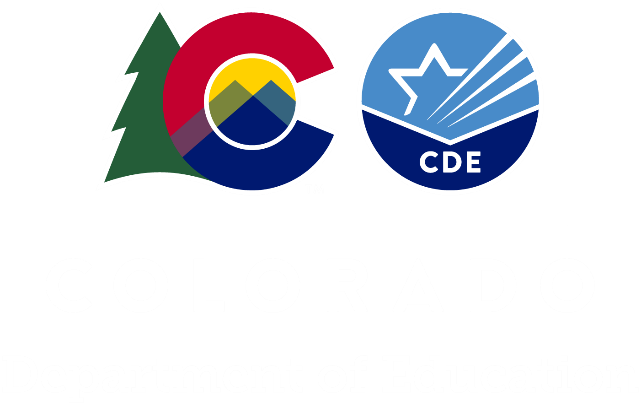 CMAS Accessibilities and Accommodations
Administrative Considerations
Accessibility Features
Accommodations for Students with Disabilities and in an LIEP* (NEP/LEP)
Presentation Accommodations
Response Accommodations
Timing Accommodations
Accommodations Unique to Students identified through  LIEP* (NEP/LEP)
Linguistic Accommodations
Getting Familiar with Practice Resources
Emergency Accommodations
*Students in the Language Instruction Educational Program are identified as NEP/LEP
Administrative Considerations
Available to any student who may benefit from a change in the testing environment
Available for both computer-based and paper-based testing
Must ensure test security is not compromised and testing requirements are met
Available to all students who benefit from and are familiar with the administrative consideration
Administrative Considerations Available
Small group testing
Time of day within a school day
Separate or alternate location
Specified area or setting
Adaptive and specialized equipment or furniture
Frequent breaks (does not stop the clock)
More Administrative Considerations Available
Small group testing
Can be individual or group
Time of day within the school day
A group of students typically have math instruction directly after lunch, so they take their math unit directly after lunch
Frequent breaks (does not stop the clock)
Students remain in the testing environment
Brain breaks, stretches, standing, walking around
Maintain standardized test environment
Many students benefit from this over extended time
Accessibility Features
Available to any student to increase the accessibility of the assessment
Available as embedded accessibility features through the computer-based assessment
Some features must be enabled/provided by the Test Administrator 
Students should use similar access strategies during daily instruction and classroom assessments
Available to all students
Accessibility Features Available
Audio amplification
Answer eliminator
Auditory Presentation
PBT Reader
CBT Text-to-Speech
Color contrast
External spell check device
Frequent breaks (does not stop the clock)
General admin directions read/repeated/ clarified
Headphones/ noise buffers
Highlight tool
Line reader
Notepad
Pop-up glossary
Writing tools
Zoom
Accessibility Feature: Text-to-Speech
Available in Math, Science, and Social Studies
Students are assessed on the standards in the content area
Students are not assessed on how to use an accommodation or access an accommodation or accessibility feature
Available for students who use similar access strategies during instruction
Assigning Text-to-Speech on Math, Science, and Social Studies
DO NOT assign to students “just in case”
Students will not benefit if they do not use TTS regularly during instruction and on class/district assessments
Students should be familiar with the accessibility features because they use it during daily instruction
Students should be practiced and efficient
Unfamiliar features can cause confusion and/or be a distraction
Student
Proctor
Other students in the testing environment
Unfamiliar features can interfere with student access to the assessment
Presentation Accommodations
Large print
Braille
Assistive technology (AT) 
Oral translation or human signer for general administration directions (SAY directions in TAMs)
Math, Science, and Social Studies only
Auditory Presentation: CBT TTS or PBT Script
PBT/CBT Script for oral translation or human signer (test items and responses)
*Any modification of the assessment is a misadministration and will result in an invalid score.
Large Print and Braille
Zoom (CBT – accessibility feature)
300 times larger
Large print - paper
18-point font
14x18
Braille
UEB (with Nemeth)
UEB Math/Science 
	    (formerly Technical) 
Tactile Graphics (included in all braille orders)
Other Enlargement Options
Project onto a whiteboard
Project onto a wall
Enlargement/Magnification
Visual Descriptor Documents
Available for all content areas
Provide descriptions of diagrams and graphics for students with limited vision
Students should be practiced and efficient with the use of this accommodation
Must indicate appropriate selection in the PAnext Visual Accommodation field
Embedded in braille kit materials (not a standalone document)
Included in all large print kits (standalone document)
May be appropriate for use with Assistive Technology Form 
   (contact Arti Sachdeva for more information)
Assistive Technology (AT) Forms
The AT Form is designed for students needing a specialized device (i.e., adaptive keyboard or switch) or program (i.e., screen reader) to access the online assessment
Available for all content areas
Embedded code for screen readers (e.g., JAWS, NVDA) and refreshable braille displays
Language lies underneath the image
Visual descriptions are embedded within the form
If using AT Form for ELA with a screen reader, the screen reader must be muted for a valid score*

*Any modification of the assessment is a misadministration and will result in an invalid score.
AT Form Cautions…
AT form is not to be assigned to students who use any form of assistive technology in regular instruction
Only specific technology is compatible with the AT form
Do not assign your students the AT form if…
They are using speech-to-text
They have hearing aids
They are using an AAC device
Response Accommodations
Brailler/braille note taker
Word prediction (cannot connect to the internet)*
Talking calculator/abacus/tactile math manipulatives
Math charts and counters (district-level approval)
Calculator on non-calculator sections**
Scribe/signer***
Speech-to-text (cannot connect to the internet)*
Other assistive technology
* The district must submit the CDE STT and Word Prediction State Assessment Security Agreement Supplement and supporting documents to CDE
** For Math, calculator use on the non-calculator sections requires an approved UAR 
*** For ELA constructed response, a scribe requires an approved UAR
CMAS Assessment Policy Related to Internet Access
Some students may require software that is not compatible with TestNav. These students may have a second device in the testing environment to provide access to that software. The second device may not have Internet access. (Spring 2025 CMAS and CoAlt Procedures Manual, Section 6)

All applications, programs, or software used outside of TestNav on a separate device must be approved by CDE annually.
Speech-to-Text (STT) and Word Prediction
Speech-to-text and word prediction must be used on a secondary device
Cannot connect to the internet
Text-to-speech must be turned off for ELA
Students using STT need to be tested in a 1:1 environment
Districts must submit the CDE Speech-to-Text and Word Prediction State Assessment Security Agreement Supplement to CDE before December 15th 
Available on the Accommodations Training page
STT and Word Prediction Documentation
Districts must submit supporting documentation annually
Evidence of student data privacy and test security
Evidence that the STT and/or word prediction will be the only tools used
Evidence that TTS will be turned off during ELA
Evidence of restricted internet access
Evidence of policies and procedures following the chain of custody requirements as documented in the Spring 2025 CMAS and CoAlt Procedures Manual
Copy of the STT and Word Prediction Training that will be provided to SACs and/or TAs
Identify the name(s) of the program(s)
Identify the number of students using these tools
Timing Accommodations
Stop-the-clock breaks/multiple breaks
Time-and-a-half 
Double Time 
Extended time (complete unit in one day)
Must balance testing time with loss of instructional time
Test fatigue
AccommodationsStudents Identified as NEP/LEP*
Time-and-a-half 
General administration directions read aloud/repeated/clarified in primary or home language (Translated “SAY” directions)
Word-to-Word glossary (Math, Science, and Social Studies)
Word prediction (Math, Science, and Social Studies)
Spanish transadaptation** (Math, Science, and Social Studies)
Auditory Presentation (Math, Science, and Social Studies)
CBT Text-to-speech in Spanish
PBT Script: Reader in Spanish
CBT/PBT Script: Reader in primary/home language other than Spanish
*Non English proficient (NEP)/Limited English proficient (LEP)
  *See Section 6 of the Procedures Manual for eligibility guidelines
**Transadaptation – translated in a culturally and linguistically responsive way
Spanish Language Accommodation for ELA = CSLA
CSLA is an accommodated form for ELA
Qualifying students have a language proficiency status of NEP or LEP and are in grades 3 and 4
Students have received instruction in Spanish within the past 9 months 
Eligibility guidelines posted at Colorado Spanish Language Arts 
Paper-based
Accommodations available on CSLA for students who have an IEP/504
Scribe and Large Print 
Scribe for CSLA Constructed Response requires an approved UAR
Data MUST be from a literacy test in Spanish
Getting Familiar with Practice Resources
Colorado Practice Resources (CPRs)
Familiarize students with the assessment platform
Item types
Examples
Scoring information
Accommodation/accessibility feature compatibility

CPRs access through the Colorado Practice Resources 

AT CPR form is accessed through the PearsonAccessnext Training Site
CMAS Braille Practice Resources
CMAS Braille CPRs
 
Ensure all students who test using braille code have the opportunity to access practice resources

DACs received an email with an attached spreadsheet

Confirm each student will receive the correct code. Consult with your district's Teacher of the Visually Impaired (TVIs) before submitting the braille CPR order
CMAS Braille CPRs
 
ELA and Social Studies
UEB
Math and Science
UEB with Nemeth
UEB Math/Science (formerly Technical) 


Orders due to CDE by September 15, 2024
Accommodations Reminders
Accommodations
Students must have an active IEP/504 or be in an LIEP
There should be a documented connection between the student’s disability or language proficiency and the ability to access the test
Students must use the accommodation during classroom instruction and assessment on a regular basis
Students should be receiving instruction to improve independence of access and mitigate the issue
Student’s IEP must indicate the need for the accommodation
Students should not use the accommodation for the first time on the day of the test
Students should be practiced and efficient in the accommodations they are assigned
NOT used for the convenience of staff or schedule
Emergency Accommodations
Unexpected and unforeseen circumstances 
Are not documented in an IEP/504 plan or students in the LIEP
Documentation is maintained at the district level
Usually Human Scribe
Do not use speech-to-text as an emergency accommodation
CMAS Emergency Accommodation Spreadsheets will be in the CMAS_UAR_2025 folder in Syncplicity. 
If a student receives a concussion during the testing window, contact Arti Sachdeva at CDE
CMAS Additional Orders
Do not place an additional order (AO) for accommodated materials unless you have an “actual” student registered for that accommodation
AOs will not be approved
Potential for misadministration and/or test security issues
Braille and Large Print forms must be produced in advance
Ensure the appropriate paper orders are indicated during the initial registration window (January 6 through 24)
Orders for all accommodated materials are due during the initial registration window (January 6 through 24). Specifically, auditory/signed presentation scripts, CSLA, braille, large print and standard print paper tests (English and Spanish) are ordered during the initial window
Unique Accommodations
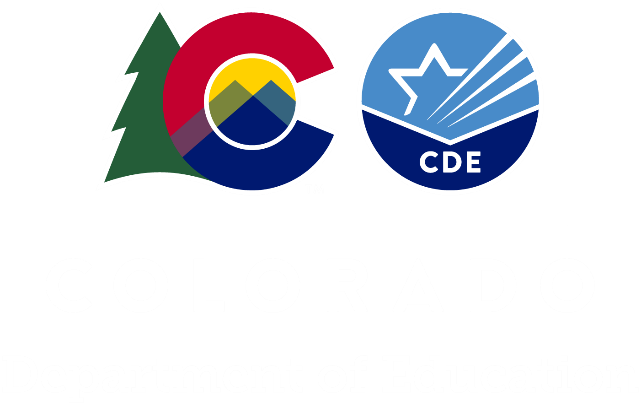 Unique Accommodation Requests
Unique Accommodation Requests (UARs)
Special Accommodations
Unique Accommodations Available
Unique Accommodation Requests
UARs: Need to Know
Reminders
Special Accommodation Requests for CMAS
Students who may qualify must have:
an IEP/504; 
a disability that directly connects to their ability to access the test;
documentation that supports the need for the special accommodation.
Contact Arti Sachdeva if you have a student who may need a special accommodation for more information.
All Special Accommodation Requests for CMAS are due to CDE by December 15th  for all students
A very limited number of students who meet specific criteria may qualify for special accommodations 
The requested special accommodations must be listed on the IEP/504 and tied to an instructional goal
Accommodations for CMAS requiring CDE approval:
Generative Text
Any non-standard accommodations
Use of special accommodations without CDE approval may result in an invalidation or score suppression
Unique Accommodations Available
ACCESS for ELLs
Scribe Accommodation for the Writing Domain on ACCESS for ELLs 
Submit speech-to-text requests as “scribe”
Scribe Accommodation UARs are due December 1, 2024
CDE STT and Word Prediction State Assessment Security Agreement Supplement must be submitted and approved for students requesting STT on ACCESS for ELLs.
Due December 15, 2024
CMAS ELA/CSLA 
ELA/CSLA Constructed Response Scribe Accommodation UARs are due December 15, 2024
CMAS Math
Calculator on Non-Calculator Sections Accommodation UARs are due December 15, 2024
Math Charts/Counters – District-level approval
Unique Accommodation Requests (UARs)
A very limited number of students who meet specific criteria may qualify for unique accommodations 
The requested UAR must be listed on the IEP/504 and tied to an instructional goal
These accommodations might impact the construct being measured. For that reason, additional documentation is required.
All UARs for ACCESS for ELLs are due to CDE by December 1st for all students
All UARs for CMAS are due to CDE by December 15th for all students
CMAS UARs for students who arrive in the district after January or are newly placed on IEPs are due by March 15th
Accommodations requiring CDE approval:
Scribe Accommodation for ACCESS for ELLs (includes STT)
Scribe Accommodation for CMAS ELA/CSLA constructed responses
Calculator on non-calculator sections of CMAS math
Use of unique accommodations without CDE approval may result in invalidation or score suppression
UAR: Need to Know
UAR Submissions:
Students must have an active IEP/504
Need for the unique accommodation is directly connected to the student’s specific identified disability which creates an inability for the student to access the standard being assessed
Recent data documenting need/use of the accommodation
Within the current school year
Scribe UARs:
Submit a sample of student’s handwriting without support
Include time to complete sample
Submit a sample of student’s typing/keyboarding without support
Include time to complete sample
Students with a neurological disorder or physical disability that significantly limits or prevents the student from writing or typing
Completed ACCESS for ELLs UARs must be signed by the DAC and submitted to CDE by December 1st 

Completed CMAS UARs must be signed by the DAC and submitted to CDE by December 15th
UAR Submission Process
Download the UAR Guidance Documents and UAR Forms from the CDE Accommodations Training website
Accommodations Training Page 
Complete the UAR form for each student in each accommodation area
Download the UAR Spreadsheet Template from Syncplicity
Enter the appropriate data for each student in the spreadsheet
Upload the UAR completed UAR spreadsheet and all UAR forms into Syncplicity
All students requesting a UAR for ACCESS for ELLs will have their requests uploaded to the ACCESS_UAR folder
All students requesting a UAR for CMAS will have their requests uploaded to the CMAS_UAR folder
Email Arti Sachdeva to let me know the UARs are ready for review
Do NOT send any PII through email
Completing the UAR Spreadsheet Template
Download the UAR Spreadsheet Template from the ACCESS_UAR or the CMAS_UAR folder in Syncplicity.

Fill in the information for each student requesting the UAR.
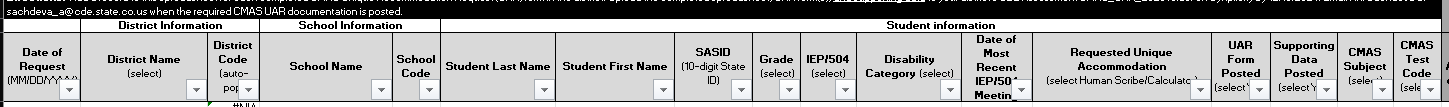 Completing the UAR Spreadsheet Template (cont’d)
3.  Some cells have a drop-down selection. Select the cell. There is an arrow to the right of the cell.  Click on the arrow to see the drop-down selection.
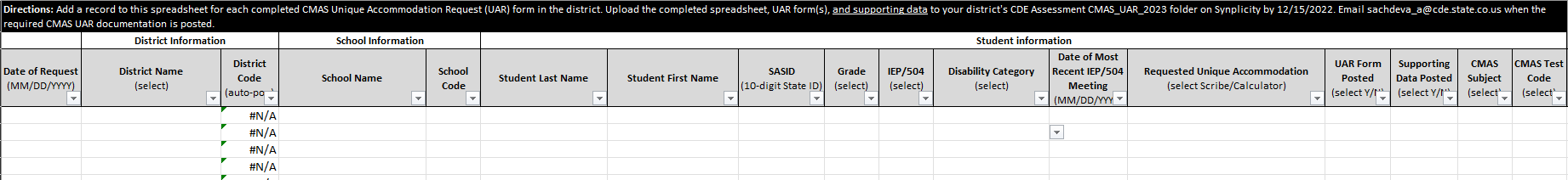 4.  Select the appropriate choice from the drop-down.
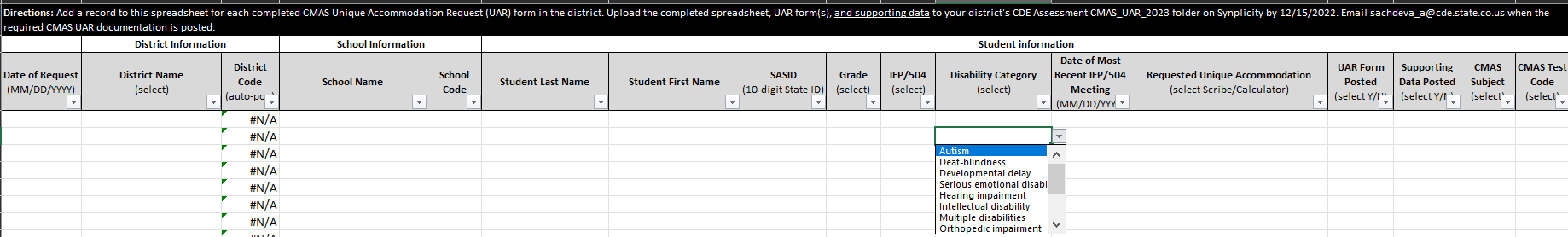 ELA Assessment Accommodation Policy
The 2020 Colorado Academic Standards (CAS) expect students to read (decode a printed or tactile code) and comprehend (make meaning of) literary and informational texts independently and proficiently. 

Assessment administration adjustments that would change this expectation are not accommodations.
ELA Assessment Accommodation Policy (cont’d)
Because the CMAS English language arts assessment measures reading and writing components of the CAS, providing auditory presentation of printed text changes the assessment’s focus from reading and comprehension of text to listening and comprehension of text, which falls under different, unassessed listening standards.

The CMAS ELA accommodations policy is grounded in IDEA requirements that only changes to the assessment experience that do not invalidate a score may be considered as accommodations on the state assessments (34 CFR § 300.160)

If a student has a significantly rare situation (e.g., a newly visually impaired student who has not had an opportunity to learn braille) that needs consideration, contact Arti Sachdeva at CDE.
Reminders
Data must be submitted with all UAR submissions for consideration
Do not send student IEPs with UAR submissions.
Math Charts and Counters are approved at the district level and do not come to CDE
Number lines are not an approved tool and cannot be used on the math assessment
Modifications are a misadministration and will result in invalidation of scores
If there is a significantly rare situation that needs to be taken into consideration, contact Arti Sachdeva at CDE
Colorado PSAT/SAT
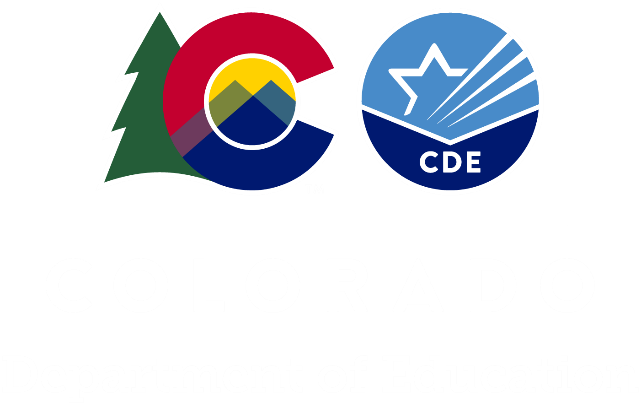 CO PSAT and SAT Accommodations
PSAT is administered to all* students in grades 9 and 10 and SAT is administered to all* students in grade 11
PSAT/SAT accommodation requests are submitted to the College Board through their SSD Online system.
Most accommodation requests are approved according to the information provided in the student’s IEP/504 plan.
In some cases, it may be unclear how the disability impacts the student’s ability to access the assessment, and how the accommodation being requested is appropriate to provide access to the student.  In these situations, College Board may reject the initial request and ask for additional information or documentation.
*Students who participate in CoAlt take the DLM ELA and Math assessment instead of PSAT/SAT
College Board Accommodations Update
PSAT/SAT is delivered online for all students
Paper-based testing is an accommodation 
Only available to students with a documented disability on their IEP/504 Plan 
To be considered for paper-based testing, the student’s disability must directly result in the student’s inability to access a digital test. It is expected that almost all students will be able to test using a computer with or without accommodations, and very few students will be approved for paper-based testing.
The PSAT/SAT page of the Accommodations Crosswalk reflects online universal accessibility and accommodations
College Board Accommodations Requests
Pay particular attention to ensuring you submit your accommodations requests. Students MUST have their accommodations approved to receive the correct accommodated test form for their needs.

Deadlines:
PSAT/SAT Accommodations Request: February 18, 2025
PSAT/SAT Accommodations Late Request: February 28, 2025
College Board Approved Accommodations
College Board Approved accommodations are requested via SSD Online and are reviewed & approved by College Board
Once approved, the student will receive college- and scholarship-reportable scores when tested using these accommodations
Approval is continuous from year to year and applies to both PSAT/SAT as well as other College Board assessments (i.e., advanced placement)
SSD Coordinators should review and confirm each student’s approved accommodations annually, but resubmission is only required if there is a change to the students IEP/504 plan
State Allowed Accommodations
State Allowed accommodations (SAAs) must be submitted each year
Students testing with SAAs will receive a score, but it will not be college- or scholarship-reportable
SAAs are typically limited to a very small number of students
The most common SAA is used by first-year-in-US multilingual learners who only take the math section of the PSAT or SAT
A student’s accommodation cannot be changed from state allowed to College Board approved after the fact
CO PSAT/SAT Accommodations
Students who tested using College Board approved accommodations last year will continue to be approved for 2025 as long as there are no changes to the student’s primary disability or accommodations listed in the student’s IEP.
CO PSAT/SAT Braille Accommodations
The default Braille code for College Board assessments is UEB and UEB with Nemeth for math.

UEB Math/Science code (also known as Technical) for math is available on request. If you have a student who needs to use UEB Math/Science code instead of UEB with Nemeth, contact Arti Sachdeva for details about the request process.
PSAT/SAT Supports for Multilingual Learners
Translated Test Directions: Students who are NEP/LEP can have test directions available in their primary language. Translated test directions are available in 18 languages and can be downloaded from the College Board’s Colorado Resource Repository. In most situations, the proctor will read the directions in English, and the student will have a paper copy of the translated directions available on their desk. This support is available to all NEP/LEP students and does not need to be requested or documented in SSD Online. Local translation of test directions is also allowed. Translation of test content is not provided nor allowed.

Bilingual Word-to-Word Dictionary: Similar to their list of approved calculators, College Board publishes a list of bilingual word-to-word dictionaries that have been reviewed and approved for use. Purchase/use of an approved bilingual word-to-word dictionary is the responsibility of the school or student. The Approved Dictionaries List is available to all NEP/LEP students and does not need to be requested or documented in SSD Online.
Additional PSAT/SAT Supports for Multilingual Learners
50% Extended Time:  NEP/LEP multilingual learners can take the PSAT or SAT using 50% extended time. This support MUST be requested in SSD Online prior to the SSD request deadline.

Math Only (Student does not take the Reading/Writing portion of the exam):  This is ONLY allowed for multilingual learners who are in their First-Year-in-the-U.S. This is a State Allowed Accommodation and must be submitted in the SSD Online system prior to the SSD request deadline.

Both 50% Extended Time and Math Only ML accommodations must be requested every year. These requests will be approved automatically.
PSAT and SAT Timing Chart
College Board Accommodation Requests
PSAT/SAT accommodation requests and administrations are handled at the school level. Each school must have a designated SSD Coordinator who will submit PSAT and SAT accommodation requests into College Board’s SSD Online system. SSD Online is already open to review existing and submit new accommodations requests. They must request PSAT and SAT accommodations for 9th, 10th, and 11th grade students, newly enrolled students, and students with a newly identified disability or whose primary disability or accommodation needs have recently changed.

Colorado PSAT/SAT and CMAS constructs are not identical. Available accommodations may vary across assessments. Check the Accommodations Crosswalk document to ensure requested accommodations are provided.
College Board Accommodation Reminders
Certain accommodation requests may require additional documentation (e.g., requesting human reader, paper testing)
Assistive Technology Compatible (ATC) form is used for students who use assistive technology related to visual disabilities
Works with JAWS, NonVisual Desktop Access (NVDA), and ZoomText
For most accommodation requests, College Board approval will be routine provided the requested accommodation is clearly aligned with the disability information and instructional accommodations documented in the student’s IEP/504; however, in some situations College Board may request additional documentation.
If extended timing is being considered, discuss with the student’s IEP/504 team whether extended time or standard time with breaks as needed would be the most appropriate accommodation for the student. Once extended timing is assigned, the student is not permitted to move on to the next section until the full time expires.
Submit all accommodation requests by February 18, 2025.  
Submit all accommodation late requests by February 28, 2025.
Schools must have parent consent prior to sharing disability information with College Board as part of the accommodations request process
Wrap-Up and Final Points
Adding Accommodations to IEPs
New IEPs/504s
Update the accommodations list
IEP/504s updates/annuals
Existing accommodations shown in list
Can only choose current accommodations
Work with Exceptional Student Services Unit (ESSU) to update IEPs regarding UARs
Final Points
More is not necessarily better
Not all accommodations benefit all students
Extended time is often over assigned
Students should be practiced and efficient in the accommodations they are assigned
Accommodations will not provide benefit if the student does not use them during instruction on a regular basis
If an assessment accommodation (which by definition cannot violate the construct) is in the IEP and is an allowable accommodation, the student must be offered the accommodation
Email Arti Sachdeva at CDE after uploading or updating anything in Syncplicity
Resources
Assessment Accommodations Information
CDE Assessment Accommodations Training Page
Accommodations Webinar
CMAS and CoAlt Procedures Manual
Guidance Documents and Forms for UARs 
Other accommodation tools
Dates and Deadlines to Remember for Accommodation Submissions
CMAS Accommodations requiring materials (i.e., braille, large print, auditory/signed presentation script, CSLA, standard print tests)
PAnext initial order window (January 6 through 24, 2025)
Accommodation Requests for PSAT and SAT
February 18, 2025
February 28, 2025 (late requests)
New student UARs for CMAS
March 15, 2025
CMAS Braille Practice Resource Orders
September 15, 2024
UARs and Special Accommodation Requests for ACCESS for ELLs
December 1, 2024
UARs and Special Accommodation Requests for CMAS
December 15, 2024
CDE STT and Word Prediction State Assessment Security Agreement Supplement and supporting documentation
December 15, 2024
Contact Information
Assessment Accommodations for Students with Disabilities
Arti Sachdeva 
Assessment Division
sachdeva_a@cde.state.co.us
Assessment Linguistic Accommodations for Multilingual Learners 
Heather Villalobos Pavia
Assessment Division
villalobospavia_h@cde.state.co.us
Instructional Accommodations
Gina Herrera
ESSU
herrera_g@cde.state.co.us
Thank you!